Pasos Para Prevenir Cáncer
Transformar sus Platillos Favoritos en Platillos Más Saludable
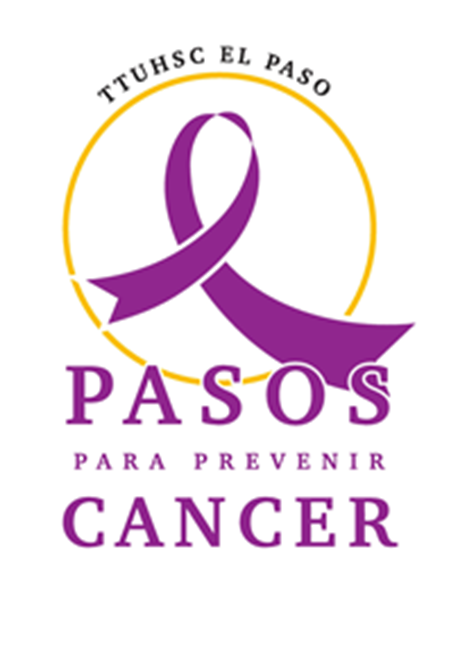 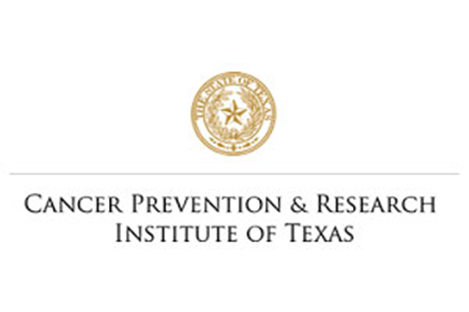 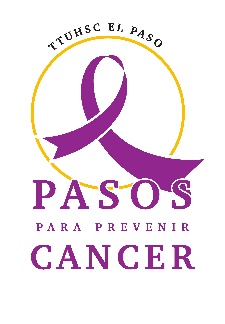 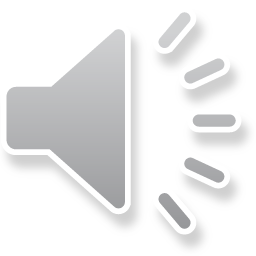 [Speaker Notes: Hola y bienvenidos de nuevo a Pasos Para Prevenir Cáncer. Una vez más, mi nombre es Sylvia. En esta clase, continuaremos enfocándonos en tomar mejores decisiones nutricionales al crear nuestros alimentos según las recomendaciones de la guía nutricional Eligiendo Mí Plato. Anteriormente, mencionamos que las personas aún pueden disfrutar de sus comidas favoritas intercambiando ingredientes menos saludables por otros mas saludables, comiendo con moderación y practicando el control de las porciones. Las personas pueden ser reacias a hacer cambios en su dieta debido a muchas razones. Por ejemplo, la comida siempre ha jugado un papel importante en la forma en que crecimos. Algunas tradiciones culinarias son importantes para nuestra cultura y tienen un valor especial y personal para nosotros porque las asociamos con alimentos de nuestra infancia, que pueden proporcionar un sentimiento cálido, buenos recuerdos y lazos con nuestras familias. Si bien las recetas antiguas siempre mantendrán su lugar en la historia y en nuestros corazones, ahora tenemos que a moldar nuestros alimentos a nuestro estilo de vida. Hoy somos más sedentarios que nunca, lo que significa que debemos ser considerados con el tipo de combustible que proporcionamos para nuestros cuerpos. En esta clase usaremos el ejemplo de las enchiladas para mostrar formas de hacer que nuestros platos favoritos sean más saludables.]
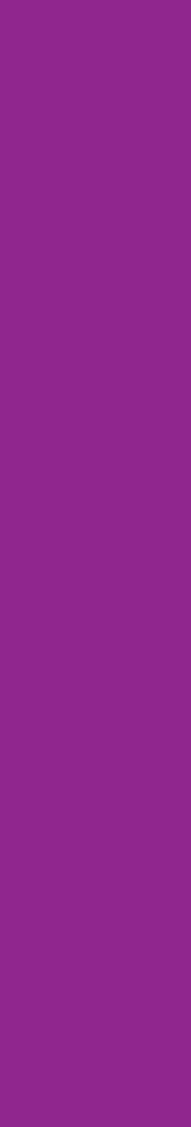 Disfrutando Nuestras Comidas Favoritas Mejorando las Recetas
Eligiendo Mí Plato
Comidas Go, Slow, y Whoa
Comiendo con Moderación
Control de Porciones
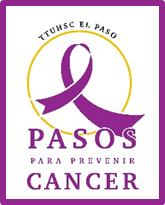 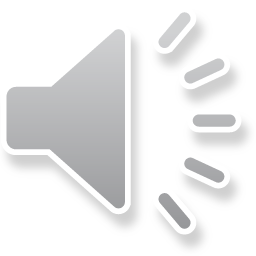 [Speaker Notes: Ya aprendimos que las enchiladas contienen ingredientes de casi todos los grupos de alimentos de la guía nutricional eligiendo Mí Plato, incluidos vegetales, granos, productos lácteos, proteínas y condimentos. También discutimos cómo los grupos de alimentos en eligiendo Mí Plato pueden desglosarse aún más en alimentos Go, Slow y Whoa en función de su valor nutricional y con qué frecuencia deben consumirse. Podemos preparar y disfrutar los platos de comida que amamos incorporando ingredientes que se pueden consumir casi en cualquier momento. Lo especial y el color de las enchilada provienen de un cóctel de verduras y especias que incluye tomate, cilantro y ciertos tipos de chile. Cuando una persona no puede usar productos frescos y tiene que usar vegetales enlatados o salsa de enchilada, es importante que seleccione productos enlatados que no tengan salsas ni grasas añadidas y que sean limitados en sodio. Algunas recetas requieren la adición de condimentos como crema agria o aderezos. Es importante que consideremos la implementación de versiones sin grasa o con poca grasa de esos ingredientes en particular. Sin embargo, los ingredientes no son lo único a lo que debemos prestar atención, sino que también debemos estar atentos a la forma en que elaboramos nuestros alimentos. Por ejemplo, algunas personas tienden a saltear parcialmente sus tortillas en aceite cuando hacen enchiladas. Aprendimos que usar agua, aerosol antiadherente para cocinar o caldo bajo en sodio es una alternativa más saludable al uso de aceites. Otra gran manera de disfrutar nuestros alimentos es comiendo versiones menos saludables con moderación y limitando las porciones en las que elegimos consumirlos. Las próximas diapositivas nos darán la oportunidad de mostrarle cómo hacer que los alimentos que ama sean más saludables al mostrarle cómo comparar productos similares en función de su valor nutricional.]
Como Mejorar la Receta de Enchiladas de Carne.
Ingredientes:
1.5 libras de carne molida magra.sal y pimienta.
1 cebolla blanca pequeña, pelada y cortada en cubitos.
1 lata (4 onzas) de chiles verdes cortados en cubitos.
1 lata (15.5 onzas) de frijoles negros o lentejas, enjuagados y escurridos.
8 tortillas de harina grandes.
3 tazas de queso rallado de mezcla mexicana.
1 taza de salsa de enchilada roja, o 1 lata de salsa de enchilada comprada en la tienda.
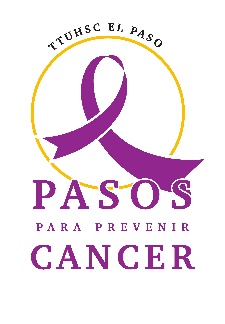 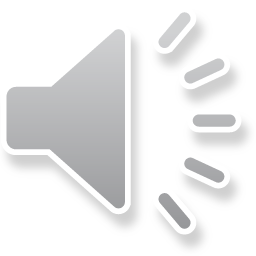 [Speaker Notes: Para demostrar que es posible hacer que nuestras comidas favoritas sean más saludables, vamos a utilizar como ejemplo las enchiladas de carne de res. Echemos un vistazo a los ingredientes involucrados en hacer este delicioso platillo mexicano. Normalmente incluye carne como relleno y se puede adornar con cebollas blancas, chiles verdes picados y un poco de queso. Incluso podemos agregar más rellenos como frijoles negros y lentejas. En este ejemplo incorpora el uso de carne molida magra, una cebolla blanca pequeña, una lata de chiles verdes picados, 1 lata de frijoles o lentejas, 8 tortillas de harina, un poco de queso rallado y una taza de salsa de enchilada roja o una lata comprada de salsa para enchiladas. Como puede ver, ya hemos discutido muchos de estos ingredientes en nuestra guía de alimentos Go, Slow o Whoa. Hemos encontrado diferentes variaciones de carnes que se pueden usar para las enchiladas y diferentes formas de prepararlas. También hemos encontrado numerosas hierbas y especias que pueden reemplazar el uso de sal. Incluso podemos seleccionar diferentes tortillas para usar y diferentes tipos de chiles. Como puede ver, hay muchas maneras de hacer una sustitución más saludable para preparar las enchiladas. En las siguientes diapositivas, compararemos algunos ingredientes necesarios en la preparación de las enchiladas para formar la versión más saludable.]
Carne Molida
95/5 (3 oz.)
Carbohidratos                                      0 g
 Fibra dietética                                     0 g
Grasa                                                     5 g
Proteína                                                 22 g
Sodio                                                      55 mg
Potasio                                               296 mg
Colesterol                                          65 mg
Vitamina C-                                             0 %
Calcio                                                        1 %
 Hierro                                                      13
Los porcentajes se basan en una dieta de 2000 calorías al día.
80/20 (4 oz.)
Carbohidratos                               0 g
Fibra dietética                               0 g
Grasa                                              23 g
Proteína                                         20 g
Sodio                                              76 mg
Potasio                                           0 mg
Colesterol                                  80 mg
Vitamina C                                     0 %
Calcio                                              0 %
Hierro                                             0 %
Los porcentajes se basan en una dieta de 2000 calorías al día.
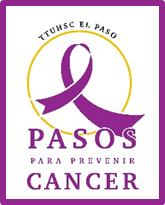 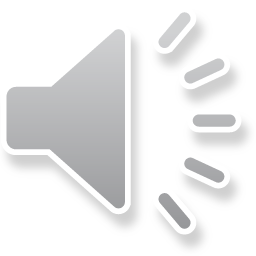 [Speaker Notes: Obviamente sabemos que el ingrediente principal de cualquier platillo de enchiladas de res es, por supuesto, la carne de res. Algunos ejemplos comunes de carne molida son 95% carne y 5% de grasa, también tenemos  80% de carne y 20% de grasa. Como podemos ver claramente, la carne molida 80/20 tiene aproximadamente 5 veces el contenido de grasa que la carne molida 95/5 y también contiene más sodio. El inconveniente de esto es que la carne molida 80/20 no tiene potasio. Si recuerda de nuestras lecciones anteriores, se recomienda un alto contenido de potasio junto con un bajo contenido de sodio. El contenido de colesterol también es más abundante en la carne molida 80/20. Un mineral esencial que falta en la carne molida 80/20, pero que es esencial para la vida humana es el hierro, y la carne 80/20 no lo ofrece. Después de comparar los dos tipos de carne de res, es seguro decir que la carne molida de res 95/5 es la mejor opción aquí. El intercambio de carne 80/20 por 95/5 en enchiladas de carne puede desempeñar un papel importante en un estilo de vida más saludable. Más tarde demostramos el valor nutricional de una enchilada de carne cuando se han incorporado intercambios más saludables.]
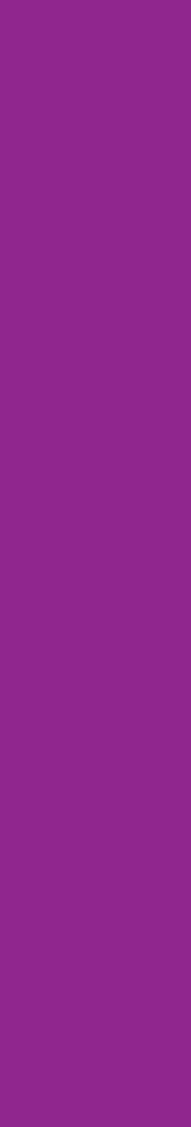 Carne Molida Vs. Pavo Molido
Carne Molida 95/5 (3 oz.)
Carbohidratos                                    - g
 Fibra dietética                                   - g
Grasa                                                     5 g
Proteína                                                22 g
Sodio                                                     55 mg
Potasio                                                  296 mg
Colesterol                                             65 mg
Vitamina C                                             - %
Calcio                                                       1 %
 Hierro                                                     13
Los porcentajes se basan en una dieta de 2000 calorías al día.
Pavo Molido 
Carbohidratos                               0 g
 Fibra dietética                              0 g
Grasa                                              9 g	
Proteína                                        	22 g
Sodio                                       	64 mg
Potasio                                    	241 mg	
Colesterol                                   	76 mg	
Vitamina C	                          	 0%
Calcio                                  	2%
Hierro			6%
Los porcentajes se basan en una dieta de 2000 calorías al día.
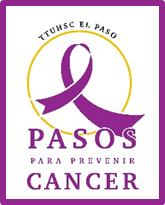 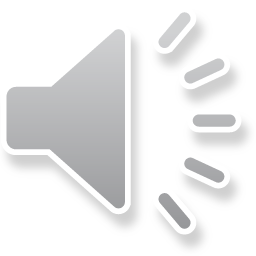 [Speaker Notes: En una clase anterior, discutimos cómo el pavo y la carne molida magra son bastante comparables entre sí. Algunas de las categorías en la etiqueta nutricional que hemos discutido a lo largo de este curso son grasas, proteínas, sodio, potasio, colesterol y hierro. La carne molida de res 95/5 (3 oz) es de calidad superior ya que contiene de grasa (5 g), sodio (55 mg), potasio (296 mg) y hierro (13% de IDR). El contenido de colesterol se puede debatir como mejor o peor dependiendo de la calidad del colesterol. Para esta receta de enchiladas, también recomiendo seleccionar la carne molida magra sobre el pavo. A continuación, compararemos dos variaciones de queso diferentes que se pueden usar como cobertura en nuestro platillo de enchiladas mas saludables.]
Queso Rallado Mexicano Regular Vs. Bajo en Grasa
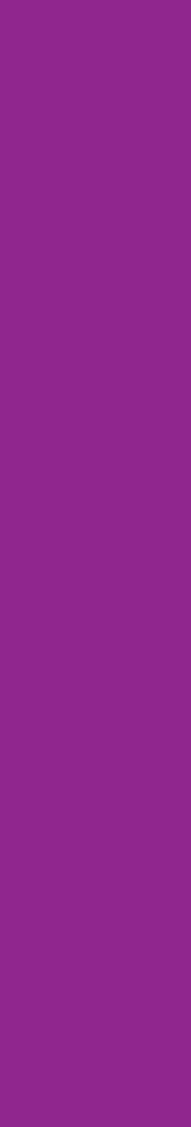 Regular
Carbohidratos			 0.5g 
Fibra Dietética		               0g 
Grasa 			8g 
Proteína 			6.6g 
Sodio 			               95mg
Potasio 			24mg 
Colesterol 			27mg
Vitamina C			 0%
Calcio 			14%
Hierro 			0.9% 
Los porcentajes se basan en una dieta de 2000 calorías al día.
Bajo en Grasa 
Carbohidratos		              2g 
Fibra Dietética		              0g
Grasa				6g 
Proteína 			7g 
Sodio   			170mg 
Potasio 			15mg 
Colesterol 			20mg 
Vitamina C			0%
Calcio 			16% 
Hierro			0%
Los porcentajes se basan en una dieta de 2000 calorías al día.
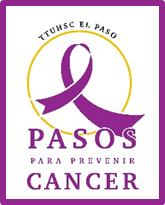 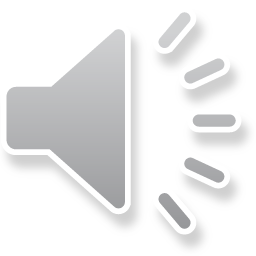 [Speaker Notes: Entiendo que el queso puede verse como un ingrediente principal en las enchiladas, sin embargo, conozco a algunos vegetarianos y veganos que pedirán enchiladas sin queso debido a su dieta preferida. En esta comparación de queso regular y bajo en grasa, el queso regular tiene menos carbohidratos y sodio y más potasio y colesterol. El etiquetado de bajo en grasa puede llevar a una persona a seleccionar ese tipo como una opción más saludable, sin embargo, como se muestra en la etiqueta de los alimentos, el queso regular es superior en la mayoría de las categorías. La receta que estamos usando para estas enchiladas requiere 3 tazas de queso rallado de mezcla mexicana. La siguiente diapositiva comparará el tipo de tortillas que debemos seleccionar para esta receta.]
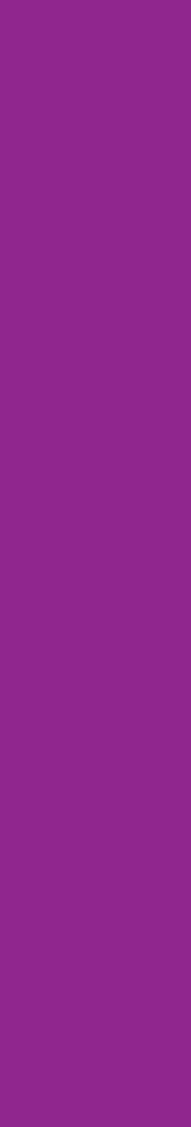 Tortillas de Maíz Vs. Tortilla de Harina
Harina
Carbohidratos		27g 
 Fibra Dietetica 		1.6g 
Grasa			3.5g
Proteína 			4.3g  
Sodio 			234mg  
Potasio 			64mg 
Colesterol 			0mg  
Vitamina C 			0%
Calcio			1.5%
Hierro 			9%
Los porcentajes se basan en una dieta de 2000 calorías al día.
Maíz
Carbohidratos		11g 
Fibra Dietetica 		1.5g  
Grasa			0.7g  
Proteína 			1.4g 
Sodio 			11mg  
Potasio 			45mg
Colesterol 			0mg
Vitamina C			0%
Calcio			1.5%
Hierro			1.6%
Los porcentajes se basan en una dieta de 2000 calorías al día.
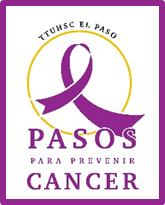 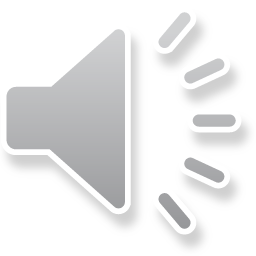 [Speaker Notes: ¡Ahora llegamos a otro componente principal de las enchiladas, la tortilla! Entiendo que tradicionalmente hacemos enchiladas con tortillas de maíz, pero también se pueden usar tortillas de harina. Como podemos ver en las etiquetas nutricionales, las tortillas de maíz son una mejor selección debido a que en todas las categorías menos en una supera a tortilla de harina. El hierro es la única categoría donde las tortillas de harina tiene un mejor contenido. Sin embargo, todavía tenemos que considerar que el contenido de hierro del 1.6% de nuestra ingesta diaria es solo una fracción de lo que debemos consumir cuando se trata de hierro. El objetivo es que nuestro contenido de hierro llegue al 100% del porcentual diario. También tenemos que considerar el tamaño tradicional de cada tortilla. Una receta que requiere solo una tortilla de harina, puede requerir el uso de 3 o 4 tortillas de maíz. Si recuerda nuestra discusión sobre las tortillas hace unas semanas cuando contamos calorías, tenemos que asegurarnos de usar el tamaño de porción adecuado y la cantidad de comida que estamos consumiendo. La siguiente diapositiva mostrará el resultado de dos variaciones diferentes de enchilada basadas en la receta y las etiquetas de información nutricional que hemos visto en esta presentación.]
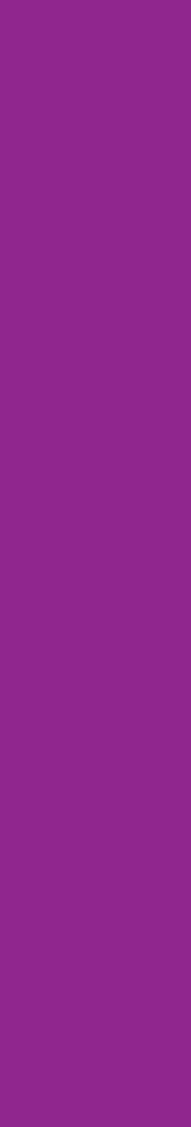 Las Elecciones Saludable son Importantes
3 oz. de Carne Molida Magra 95/5
Queso Regular
Tortillas de Maíz
Carbs.		11.5 grs.
Grasa		20 grs.
Sodio		161 mg.
Potasio		365 mg.
Colesterol	92 mg.
Hierro		15.5%
Proteína		30 grs.
4 oz. Carne Molida 80 /20
Queso Bajo en Grasa
Tortillas de Harina
Carbs.		29 grs.
Grasa		32.5 grs.
Sodio		480 mg.
Potasio		79 mg.
Colesterol	100 mg.
Hierro		9%
Proteína		31.3%
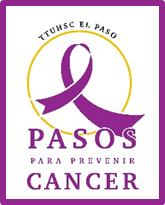 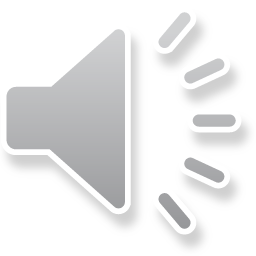 [Speaker Notes: En esta comparación final, le mostraremos cómo elegir ingredientes más saludables puede llevar a un estilo de vida mucho más saludable. La enchilada a la izquierda consta de 3 onzas de carne molida magra con 5% de grasa, queso mexicano regular rallado y una tortilla de maíz. Mientras que la enchilada a la derecha consistirá en los productos menos saludables que incluyen, 4 oz de carne molida con 20% de grasa, queso bajo en grasa y una tortilla de harina. Como podemos ver, la enchilada de la izquierda es más nutritiva cuando se trata de carbohidratos, grasas, sodio, potasio, colesterol y hierro. La enchilada de harina con queso bajo en grasa y 20% más de grasa tenía 1.3% más de proteína. Si bien cada nutriente en los alimentos es importante, tres categorías que realmente destacaron en esta comparación fueron grasa, sodio y potasio. La ingesta diaria recomendada de grasa se estima entre 44 a 77 gramos por día. Eso significa que puede consumir tres enchiladas de carne molida magra y caer dentro de este rango. Esto no es lo mismo con la carne molida 80/20, que superaría la ingesta diaria recomendada. Es importante tener en cuenta que esta receta requiere 24 onzas o 1.5 libras. Lo mismo podría decirse sobre el contenido de potasio. Hace algunas clases aprendimos que la ingesta diaria recomendada de sodio es de 1500 mg. Tres porciones de la enchilada de carne molida 80/20 están cerca de cumplir ese contenido solo. Esto no incluye ninguna otra comida que se consumirá durante el día. Por otro lado, la enchilada con tortilla de maíz, carne molida 95/5 solo contenía 161 mg de sodio, que es menos de la mitad del contenido de la enchilada de tortilla de harina. La enchilada de tortilla de maíz tenía más de tres veces la cantidad de potasio que la tortilla de harina. Como aprendimos, el potasio es importante para un corazón sano y debemos ingerir más potasio que sodio en cada comida. Como puede ver, cada ingrediente en esta enchilada tuvo un impacto en el valor nutricional general de la enchilada.]
¡Comer Mejor es Tomar Mejores Decisiones!
La decisión es fácil.
No necesitas renunciar a lo platillos que amas.
Hacer intercambios puede ayudarlo a comer mejor.
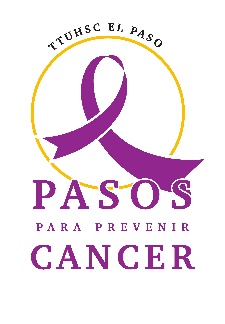 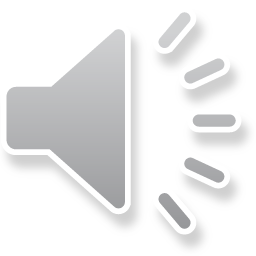 [Speaker Notes: Cuando hablamos de comer enchiladas, podemos seguir disfrutándolas tomando mejores decisiones a la hora de elegir los ingredientes para prepararlas. Comenzamos esta clase hablando de los ingredientes que se usan habitualmente al hacer un platillo de enchiladas de carne molida. Luego tomamos esa información y desglosamos el valor nutricional de los ingredientes comunes y cómo se comparan con los ingredientes alternativos. Descubrimos que carne molida de res 95/5 y pavo molido son muy similares cuando se trata de contenido nutricional, sin embargo, también se nos recordó la importancia de leer la etiqueta de información nutricional y no suponer que un producto es mejor que otro simplemente por el nombre . Esto fue evidente al seleccionar queso regular sobre queso bajo en grasa y entender que la comparación nutricional entre las tortillas de harina y maíz se altera cuando consideramos el tamaño y la cantidad de la porción en una comida determinada. Ahora que hemos completado la porción de alimentos del programa, discutiremos la importancia de realizar diferentes formas de actividad física a diario.]